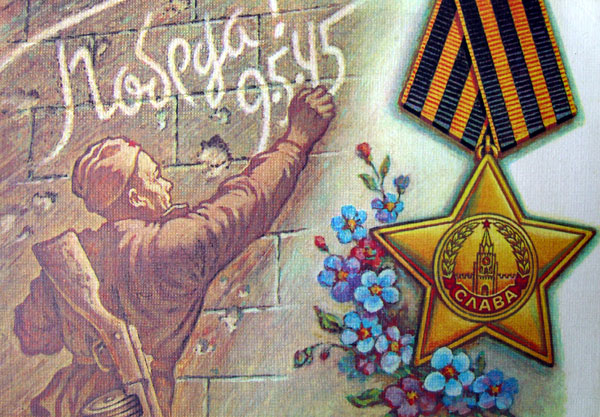 Подготовил                                                                     
Бабухин Сергей,
 ученик 3-б класса
МОУ СОШ № 31
г.Новочеркасска
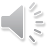 9 мая 1945 года на Красную площадь приземлился самолет, который доставил Акт о капитуляции Германии. А уже 24 июня состоялся первый Парад Победы, который принимал маршал Жуков, командовал парадом Константин Рокоссовский. Маршем по Красной площади прошли полки Белорусского, Ленинградского, Карельского, Украинского фронтов, а также сводный полк Военно-Морского Флота. Впереди всех шли командующие этих полков, Герои Советского Союза, которые несли флаги и знамена отличившихся в войне частей. В заключение парада было пронесено 200 знамен побежденной Германии, которые сбрасывали у Мавзолея Ленина.
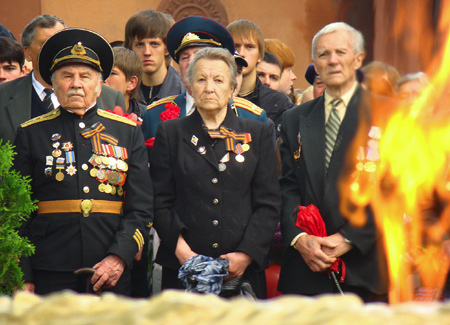 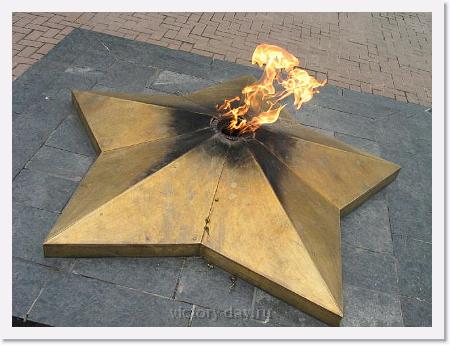 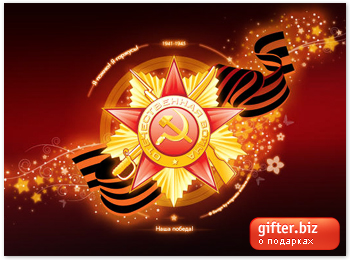 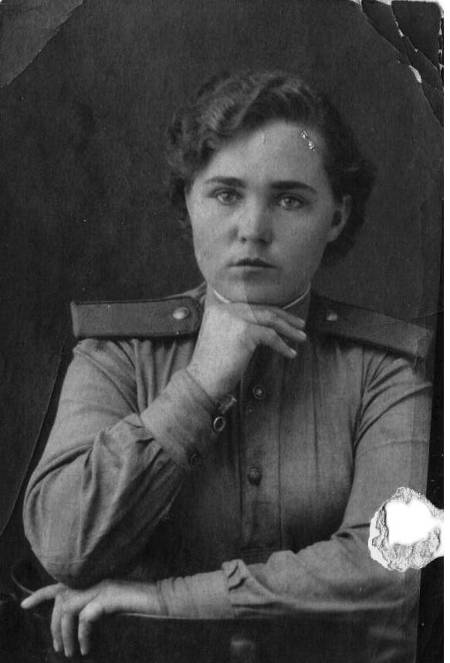 Это моя прабабушка Никитушкина Мария Платоновна
С начала войны была санитаркой,
Окончила войну связистом.
1 ноября 1943г.
однополчане
Все войска армии вели бои согласованно и слаженно. Связисты, наводчики, зенитчики. Женщины-бойцы играли немаловажную роль в боях. Прожекторами высвечивали в небе вражеские самолёты, которые обстреливались с земли зенитными установками.
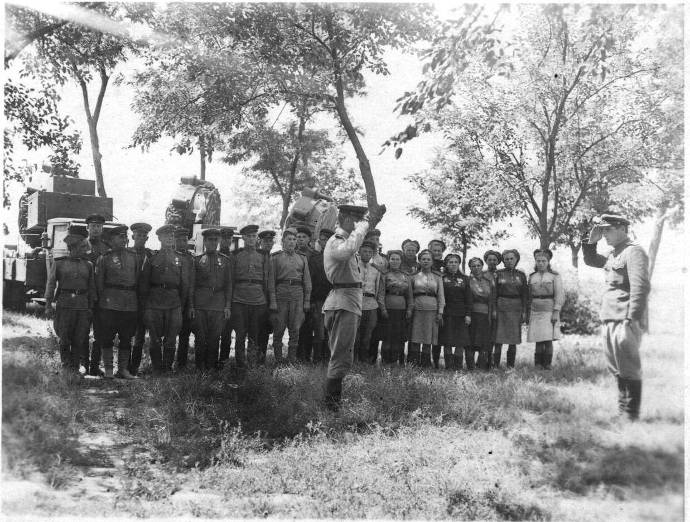 На заднем плане огромный прожектор. Толщина стекла в нём составляла несколько сантиметров.
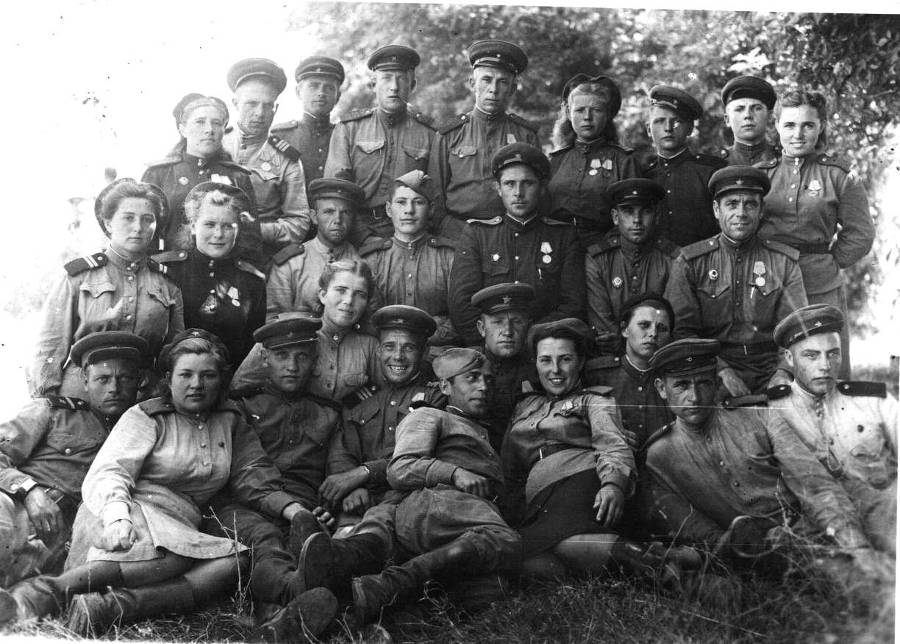 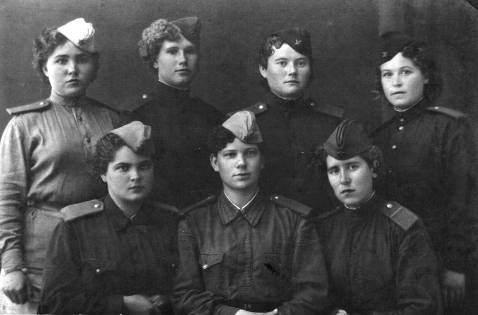 24 октября 1943 года.
Фотоснимок в дни отечественной войны в г. Краснодаре. Слева направо. Первый ряд: Пушкарь О.И., Бахметова М.М., Головастинова В.М.
Второй ряд: Никитушкина М.П., Шершикова В, Клёнова А., 
Попович Р.С.
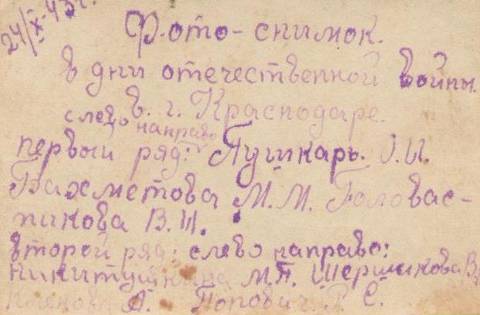 10 июля 1943 года.
Фотоснимок в дни отечественной войны в г. Тихорецке всем расчётам. 
Первый ряд слева направо: мл. сержант Турченко А.И., 
сержант КисилёвП.А., ефрейтор Лукъяшко  Т.И.
Второй ряд слева направо: 
Прапорщик Пушкарь О.М., ефрейтор 
Мячов К.И., прапорщик Никитушкина М.П.
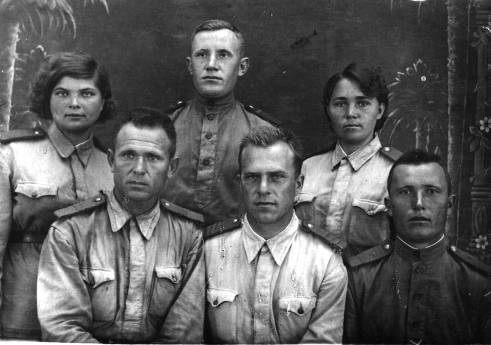 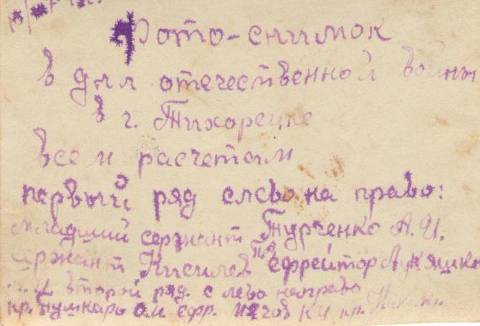 НАГРАДЫ, ЗАВОЁВАННЫЕ В ГОДЫ ВОЙНЫ
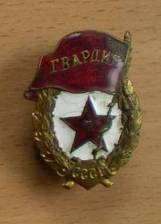 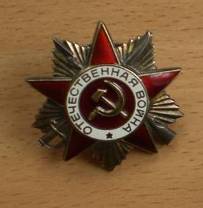 ЗНАК ПРИНАДЛЕЖНОСТИ К  ГВАРДЕЙСКОЙ АРМИИ
ОРДЕН ОТЕЧЕСТВЕННОЙ ВОЙНЫ
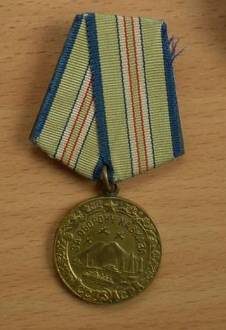 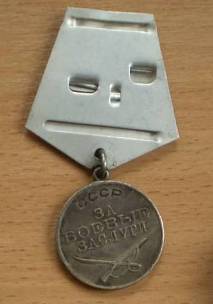 МОДАЛЬ ЗА 
БОЕВЫЕ 
ЗАСЛУГИ
МЕДАЛЬ ЗА ОБОРОНУ КАВКАЗА
МЕДАЛИ,ПОЛУЧЕННЫЕ В ПОСЛЕВОЕННОЕ ВРЕМЯ
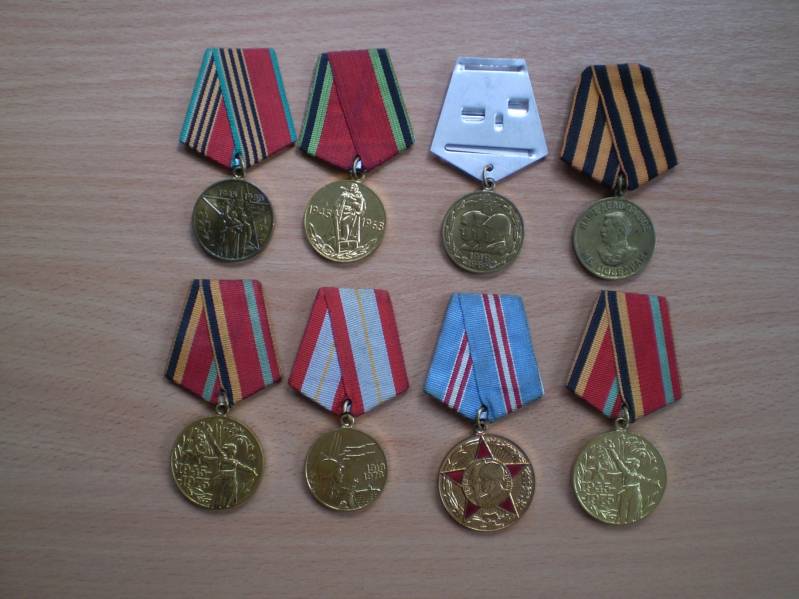 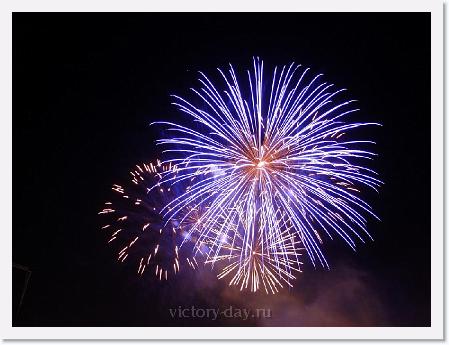 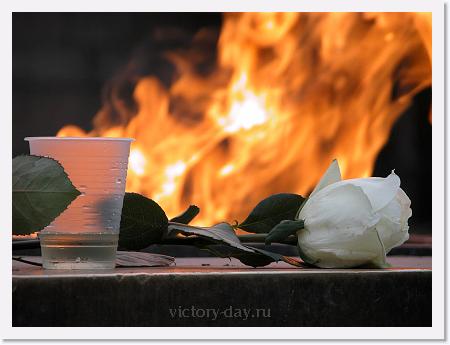 НИКТО НЕ ЗАБЫТ, НИЧТО НЕ ЗАБЫТО